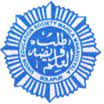 यूनियन एज्युकेशन सोसायटीज महिला महाविद्यालय, सोलापुर
हिंदी विभाग
बी.ए भाग.तीन
पेपर न.16  भाषा विज्ञान 
डॉ.जमादार ए. जी.
बोली भाषा कब बनती हैं ?
अन्य बोलीयों  के मर जाने से 
साहित्यिक श्रेष्ठता 
धार्मिक श्रेष्ठता
बोलने वालों का महत्वपूर्ण होना 
राजनीतिक कारण 
आर्थिक कारण
हिंदी की प्रमुख बोलियाँ
ब्रज 
अवधी 
खडी बोली 
मैथिली 
दक्खनी हिंदी
भाषा
भाषा का अर्थ - 
विचार विनिमय के सभी साधन
					१. नेत्र ग्राह्य साधन 
					२. स्पर्श ग्राह्य साधन 
					३. श्रोत ग्राह्य साधन 
भाषा का संकुचित अर्थ -
मानव उच्चारण आवयवो द्वारा
                     उच्चारीत ध्वनियां
भाषा की विशेषताएँ
१.भाषा पैतृक संपत्ति नहीं है
२.भाषा अर्जित संपत्ति है
३.भाषा अद्यांत सामाजिक वस्तु है
४.भाषा परंपरागत साधन है 
५. भाषा का अर्जन अनुकरण से होता है
६. भाषा का कोई अंतिम रूप नही है 
७. प्रत्येक भाषा कि एक भौगोलिक सीमा होती है
८.  भाषा कि एक ऐतिहासिक सीमा होती है
९. प्रत्येक भाषा कि अपनी संरचना होती है 
१०. भाषा विकास सरलता की ओर होता है
११. भाषा का परिवर्तन अप्रौढ से प्रौढता कि ओर होता है
१२. भाषा का मौखीख रूप पहले बदलता है लिखित रूप बाद मे
१३. भाषा का अर्जन सहज ओर नैसर्गिक क्रिया है
हिंदी भाषा के विद्वान
मंगलदेव शास्त्री 
बाबुराम शर्मा
देवेंद्रनाथ शर्मा 
डॉ. कामताप्रसाद गुरु
डॉ. बाबुराम सक्सेना 
डॉ. श्यामसुंदरदास 
डॉ. भोलानाथ तिवारी
हिंदी भाषा उद्भव
भाषा का पहिला रूप 
काल विभाजन –
१.प्राचीन काल 
२.मध्यकाल 
३.आधुनिक काल
हिंदी भाषा का विकास
प्राचीन काल- 
तत्कालीन परिस्थितिया,आधारभूत सामग्री,
प्राचीन हिंदी-चारणकाल,दक्खिनी हिंदी,मैथिली,खुसरो की भाषा ,अरबी-फारसी प्रभाव |
मध्यकाल -
हिंदी विकास के कारण,
 भाषा के तीन रूप, 
ब्रज भाषा ,अवधी,खडी बोली ,
 हिंदी और उर्दू ,राजनीतिक उलट फेर
आधुनिक काल –
खडी बोली जनता की भाषा ,
खडी बोली गद्य का प्रचार,
खडी बोली के रूप
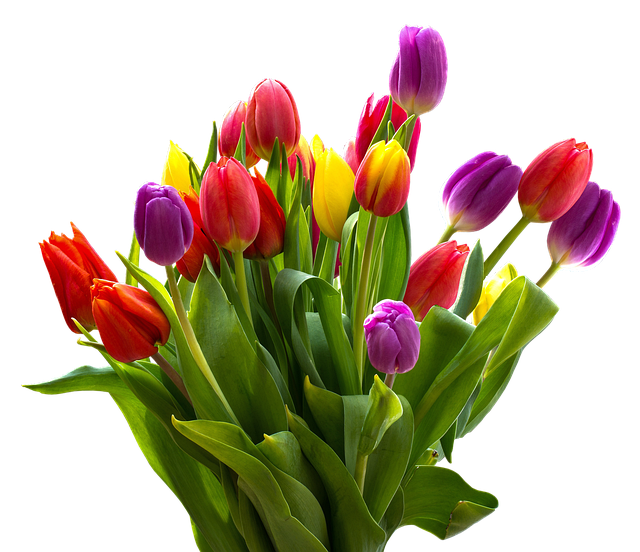 धन्यवाद